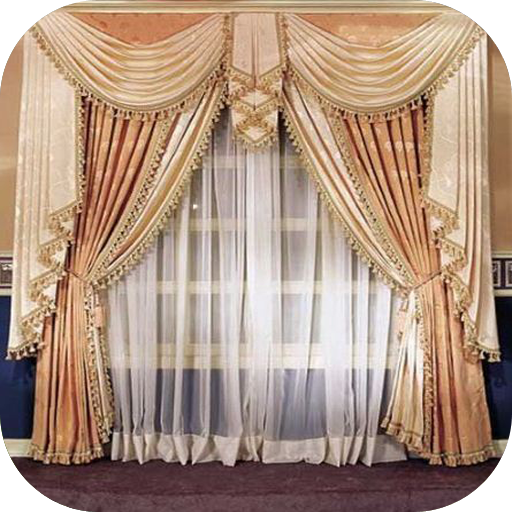 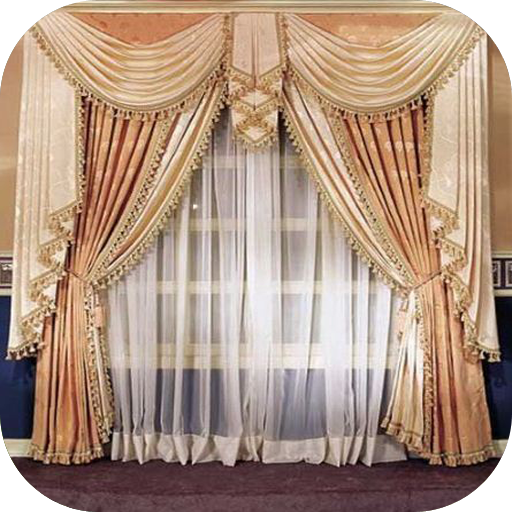 আজকের ক্লাসে
গ
ম
স্বা
ত
পাঠ পরিচিতি
শিক্ষক পরিচিতি
বিষয়ঃ বাংলা 
শ্রেণিঃ প্রাক-প্রাথমিক/নার্সারী 
পাঠ্যাংশঃ অ – আ 
পাঠের শিরোনামঃ বর্ণ থেকে শব্দ শিখি 
সময়ঃ ২৫ মিনিট 
তারিখঃ২৩/০৭/২০২১
মো জিল্লুর রহমান 
সহকারি শিক্ষক 
বাংলাচন্ডি সরকারি প্রাথমিক বিদ্যালয় 
তেতুলিয়া ,পঞ্চগড় । 
০১৭১২৩১৪২৩৭
Page-2
Page-1
চলো , আমরা সবাই একটি ভিডিও দেখি
শিখনফল
এই পাঠ শেষে শিক্ষার্থীরা যা জানতে পারবে …
৩.২.৮ ধ্বনির প্রতীক (বর্ণ)শণাক্ত করতে পারবে।
৩.২.৯ শব্দ থেকে বর্ণ শনাক্ত করতে পারবে।
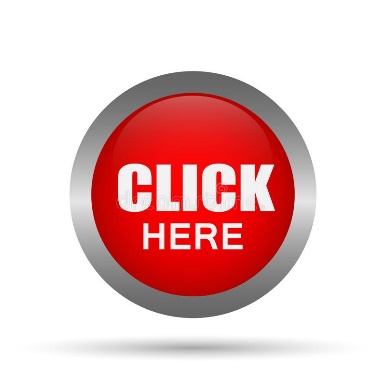 Page-4
Page-3
আজ আমরা পড়ব
অ
আ
Page-6
Page-5
অ
অ
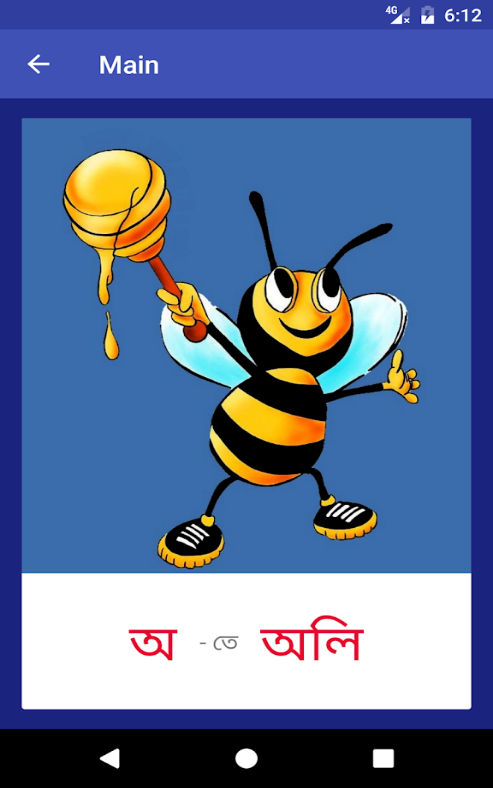 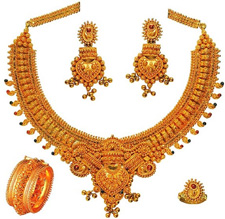 অলঙ্কার
অলি
Page-8
Page-7
আ
আ
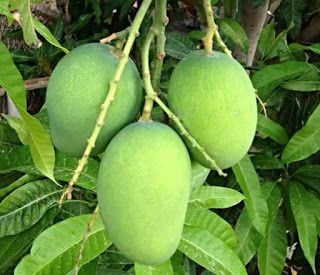 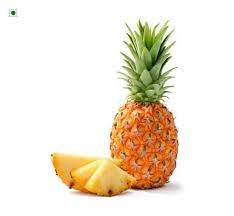 আম
আনারস
Page-9
Page-10
শিক্ষকের পাঠ
শিক্ষক শিক্ষার্থীর মিলিত পাঠ
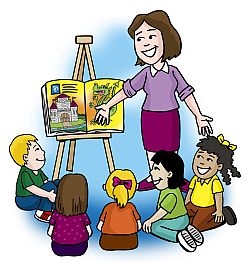 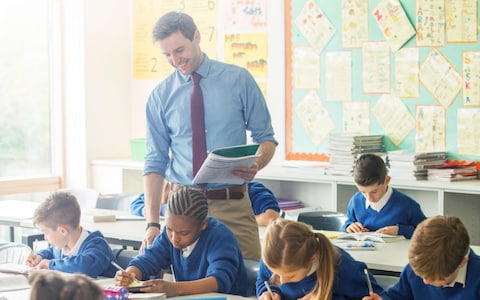 Page-11
Page-12
শব্দের সাথে বর্ণ দাগ টেনে মিলাই
হারিয়ে যাওয়া বর্ণগুলো লিখি
অ
আতা
অলি
…লি
…ম
আম
অজগর
আ
দলীয় কাজ
Page-14
Page-13
পাশের বর্ণ দিয়ে যে যে শব্দ শুরু  হয়েছে তাতে গোল দাগ দেই
ছাগল
কলম
অজ
অ
অজু
অজগর
আমড়া
বাবা
মামা
আ
আলো
আপেল
Page-15
ধন্যবাদ
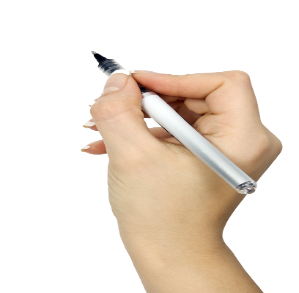 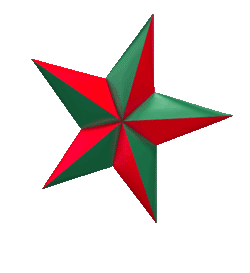 Page-16